Seeing God in our SufferingВидеть Бога в наших страданиях
ESD Yearend Meetings
November 1, 2023
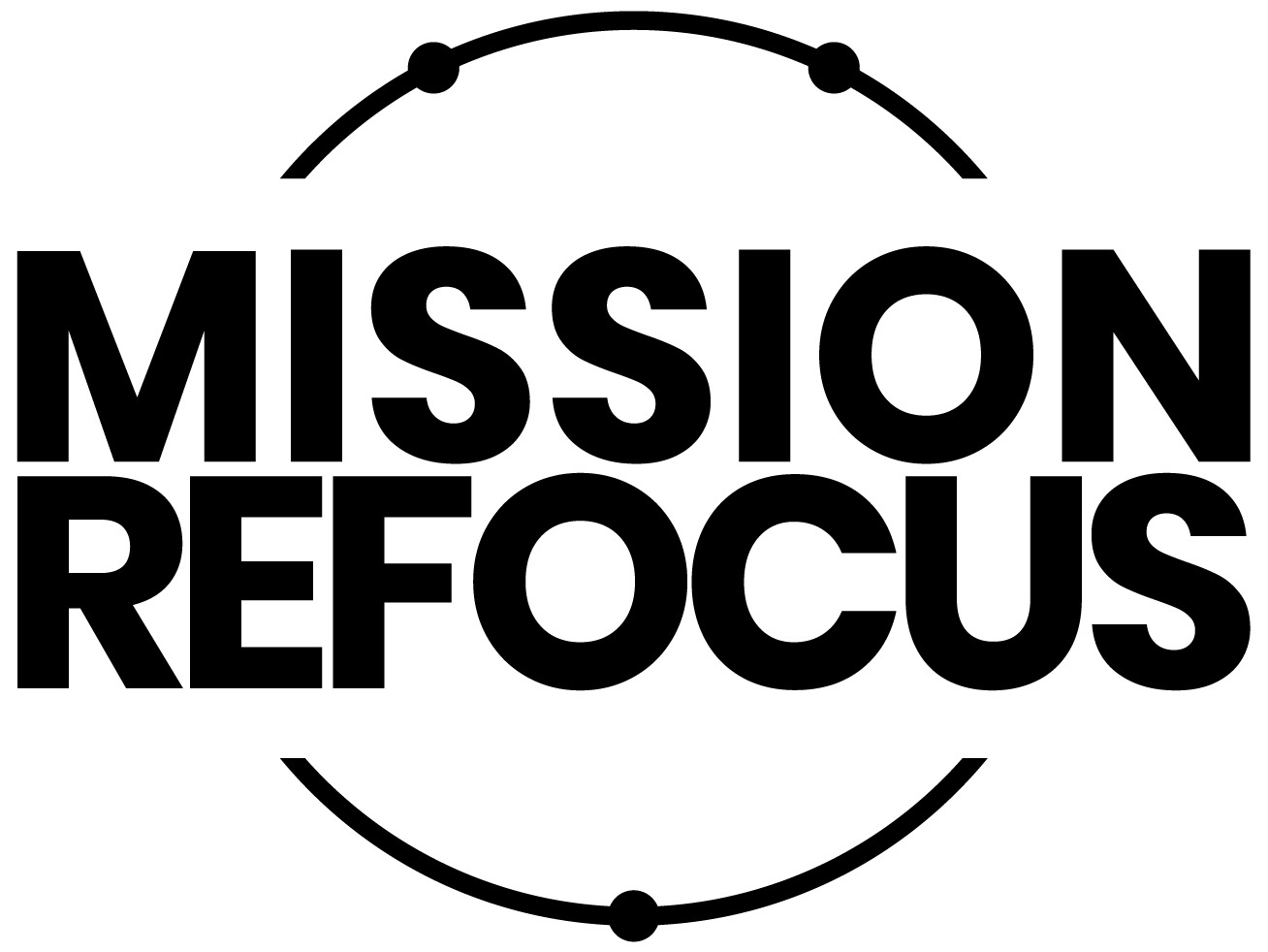 Руфь 1:1-5
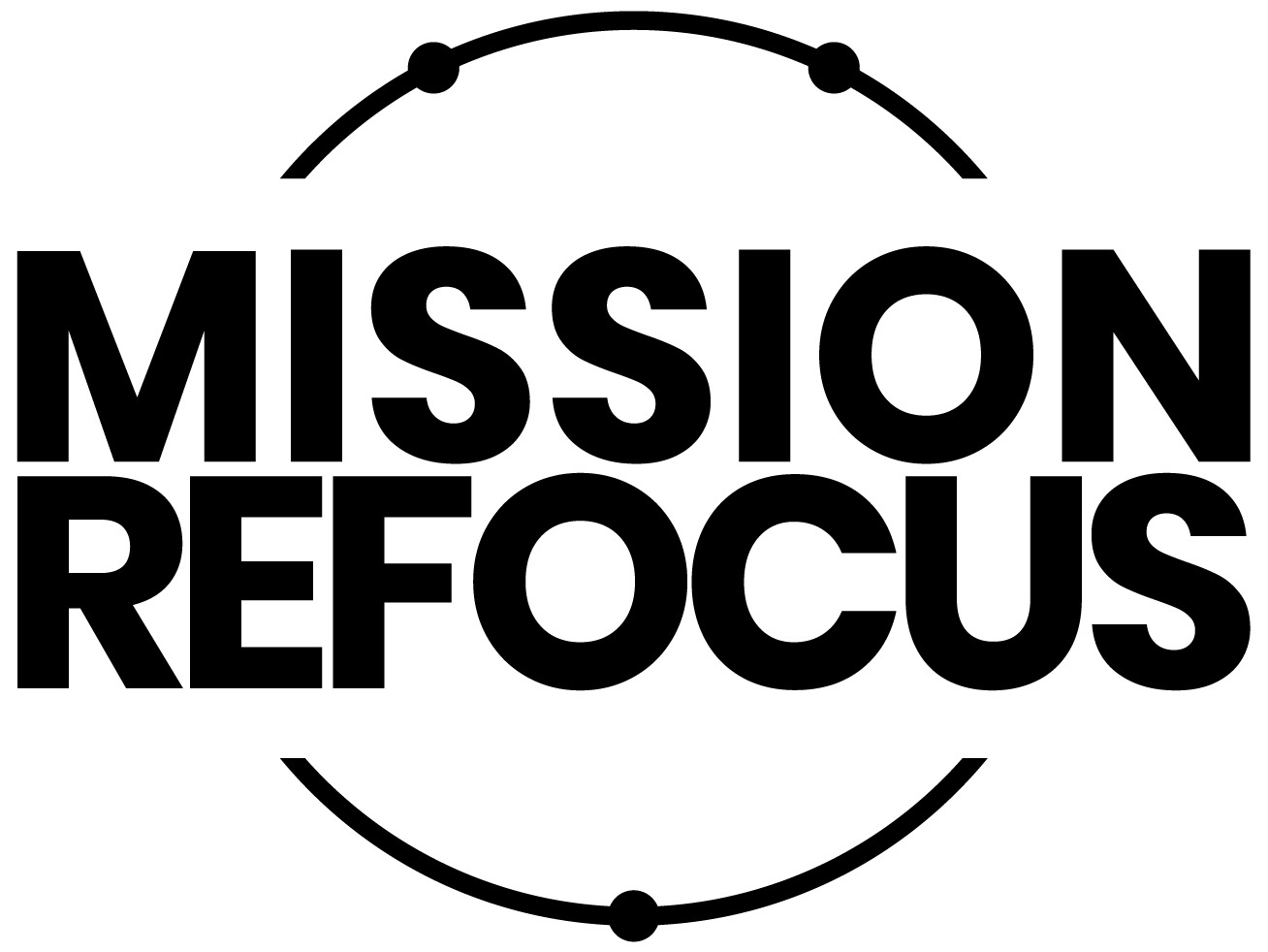 1 Во времена, когда в Израиле правили судьи, случился в стране голод, и один из жителей Вифлеема, что в Иудее, решил перебраться в землю Моав — он, его жена и двое сыновей. 
2 Звали того человека Элимелех, жену его — Ноеминь, а сыновей — Махлон и Хильон; родом они были из Ефраты — из Вифлеема, что в Иудее. Пришли они в землю Моав и стали жить там. 
​
Руфь 1:1-5
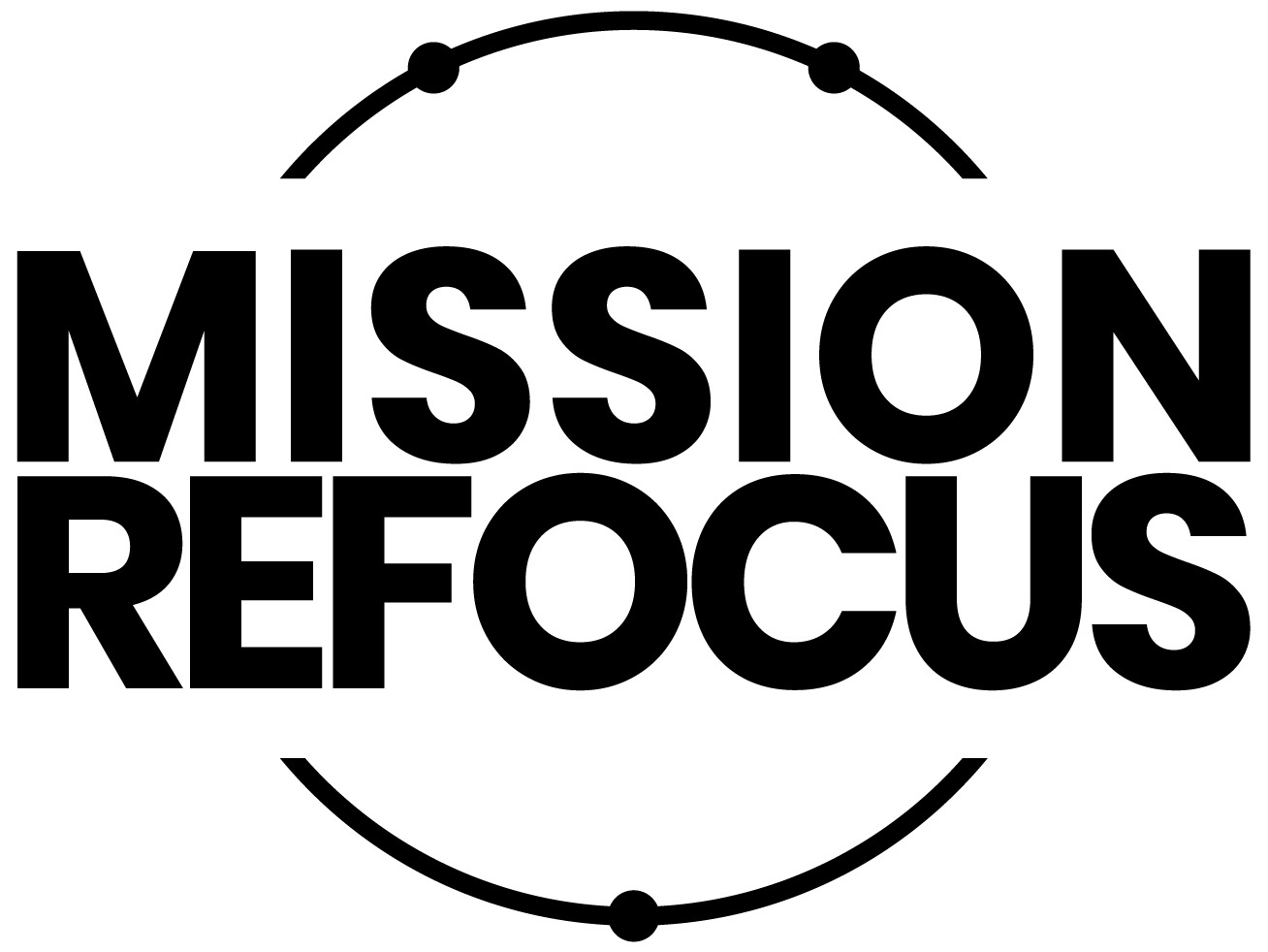 3 Потом Элимелех, муж Ноемини, умер, и осталась она одна с двумя сыновьями. 
4 Те взяли себе в жены моавитянок: одну звали Орпа, а другую Руфь. Так они прожили лет десять, 
5 а потом умерли и Махлон, и Хильон. И Ноеминь лишилась в той стране и детей, и мужа.
​
God is at work in our lives even when we cannot see it.                                                Бог действует в нашей жизни, даже когда мы этого не видим. 

God pursues us in times of pain.                                                  Бог преследует нас во времена боли. 

God doesn’t have to explain Himself.                                         Богу не нужно объяснять Себя.
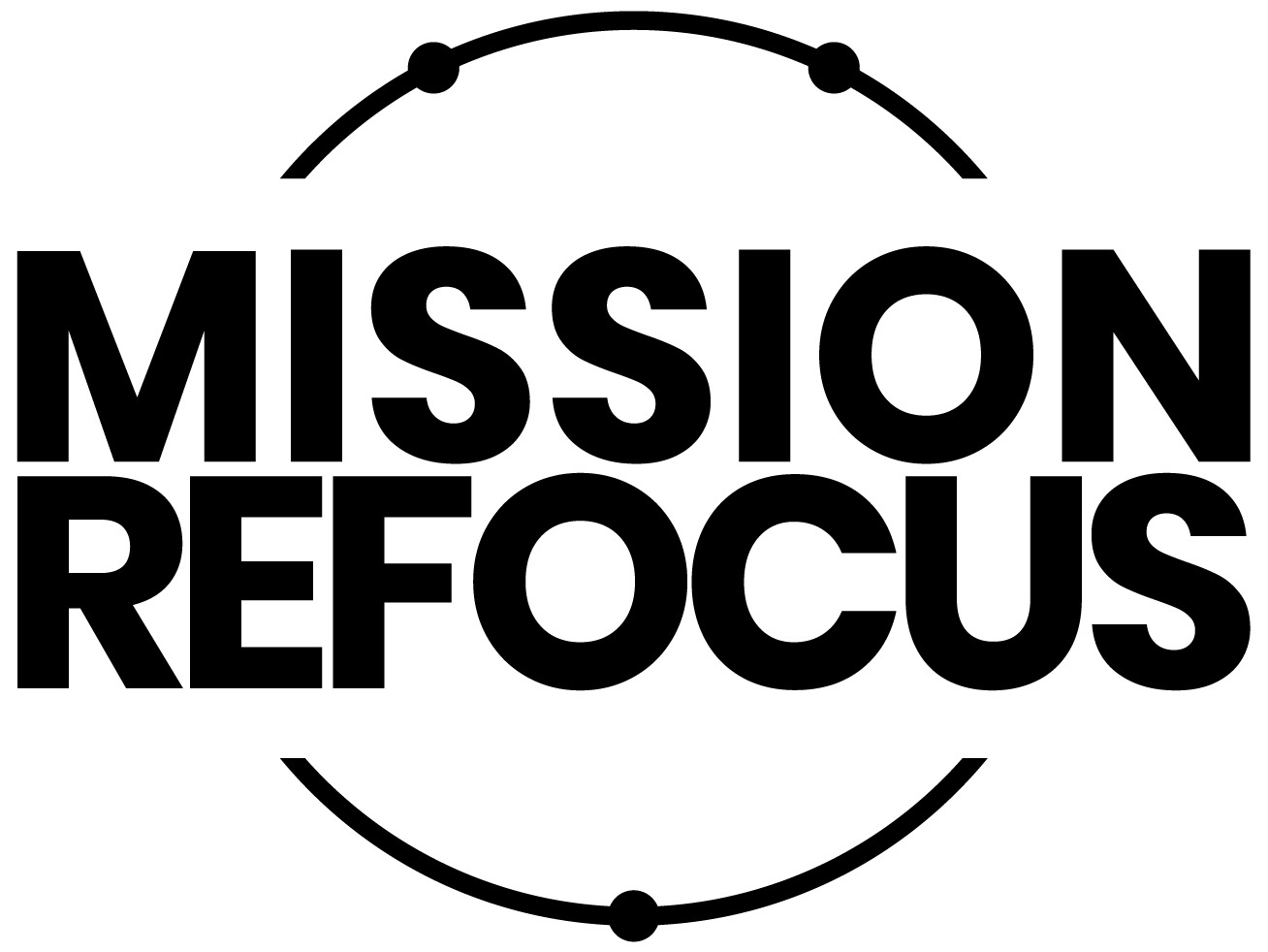 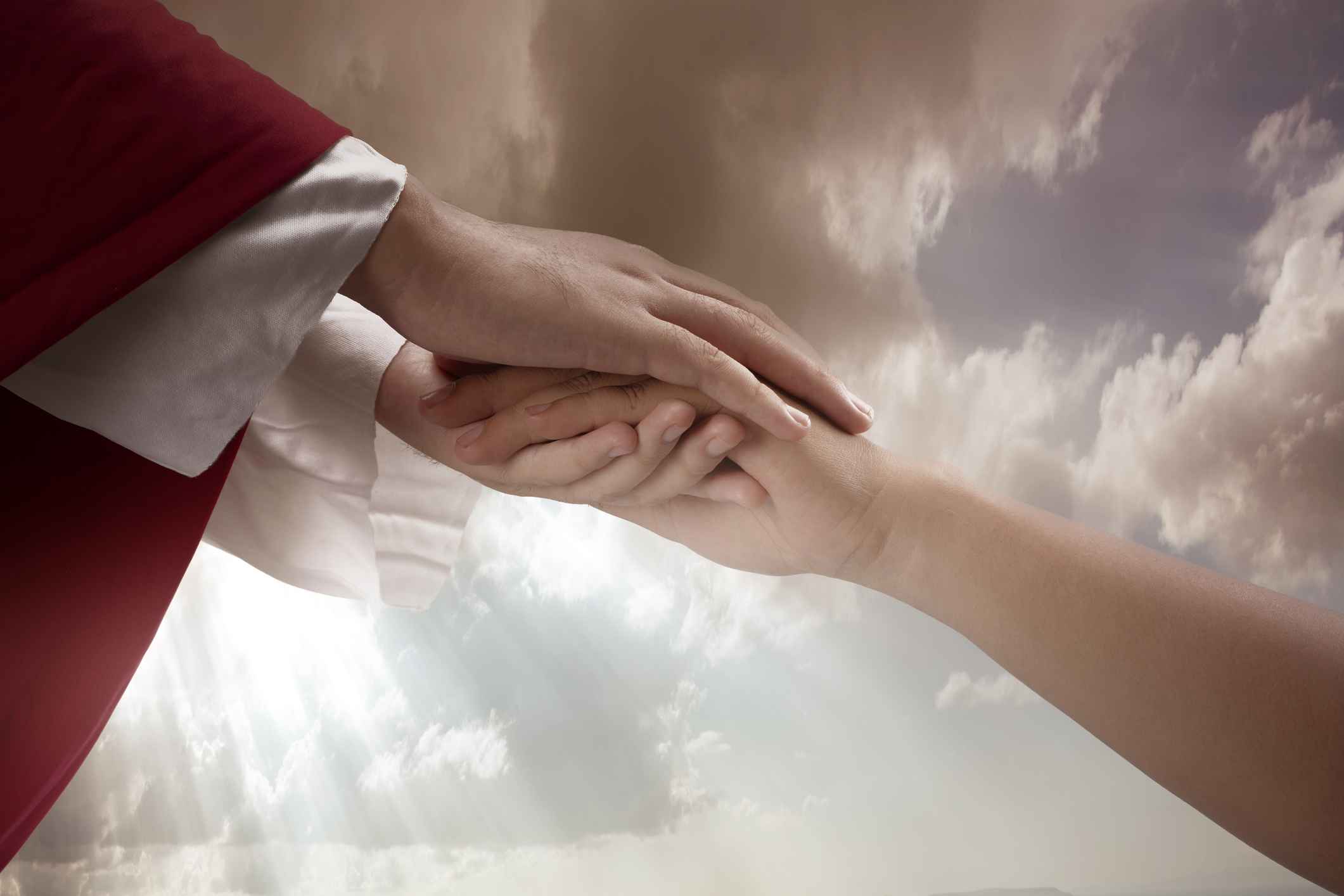 1
God is at work in our lives even when we cannot see it.  Бог действует в нашей жизни, даже когда мы этого не видим.
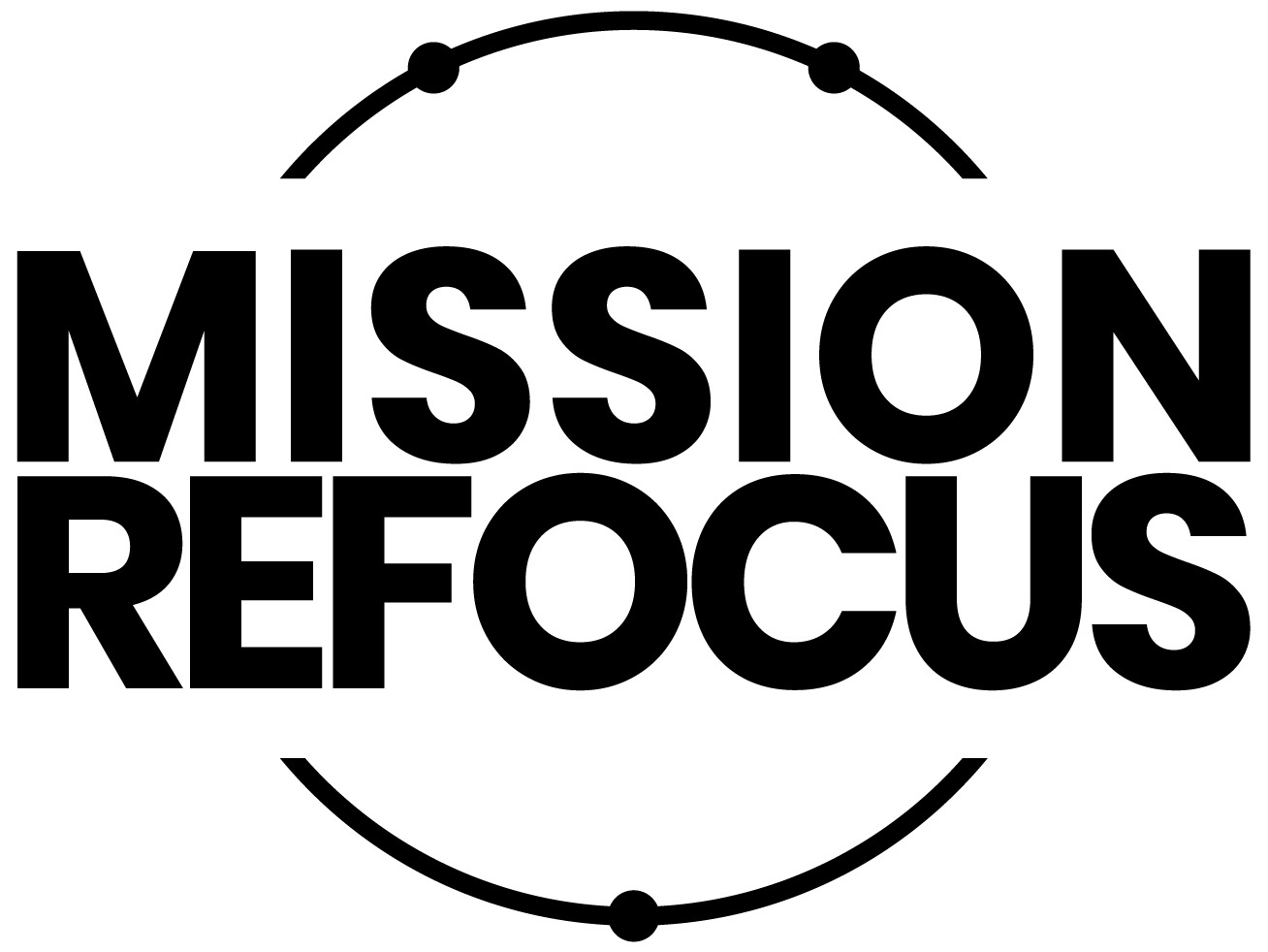 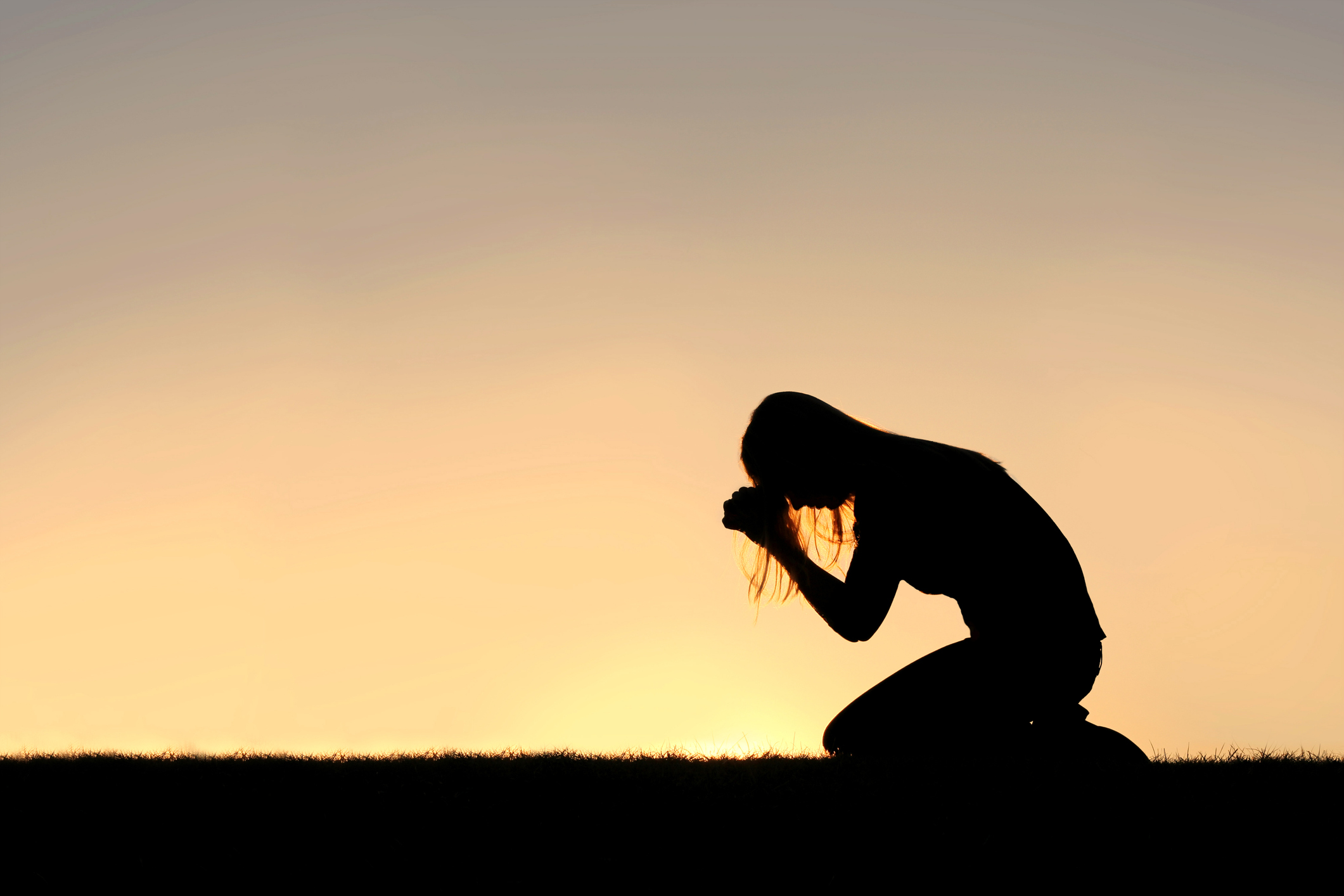 Руфь 1:20
​20 Не зовите меня Ноеминью, —
говорила она им, —
Марою зовите меня,
потому что Всесильный
воистину определил мне горькую участь.
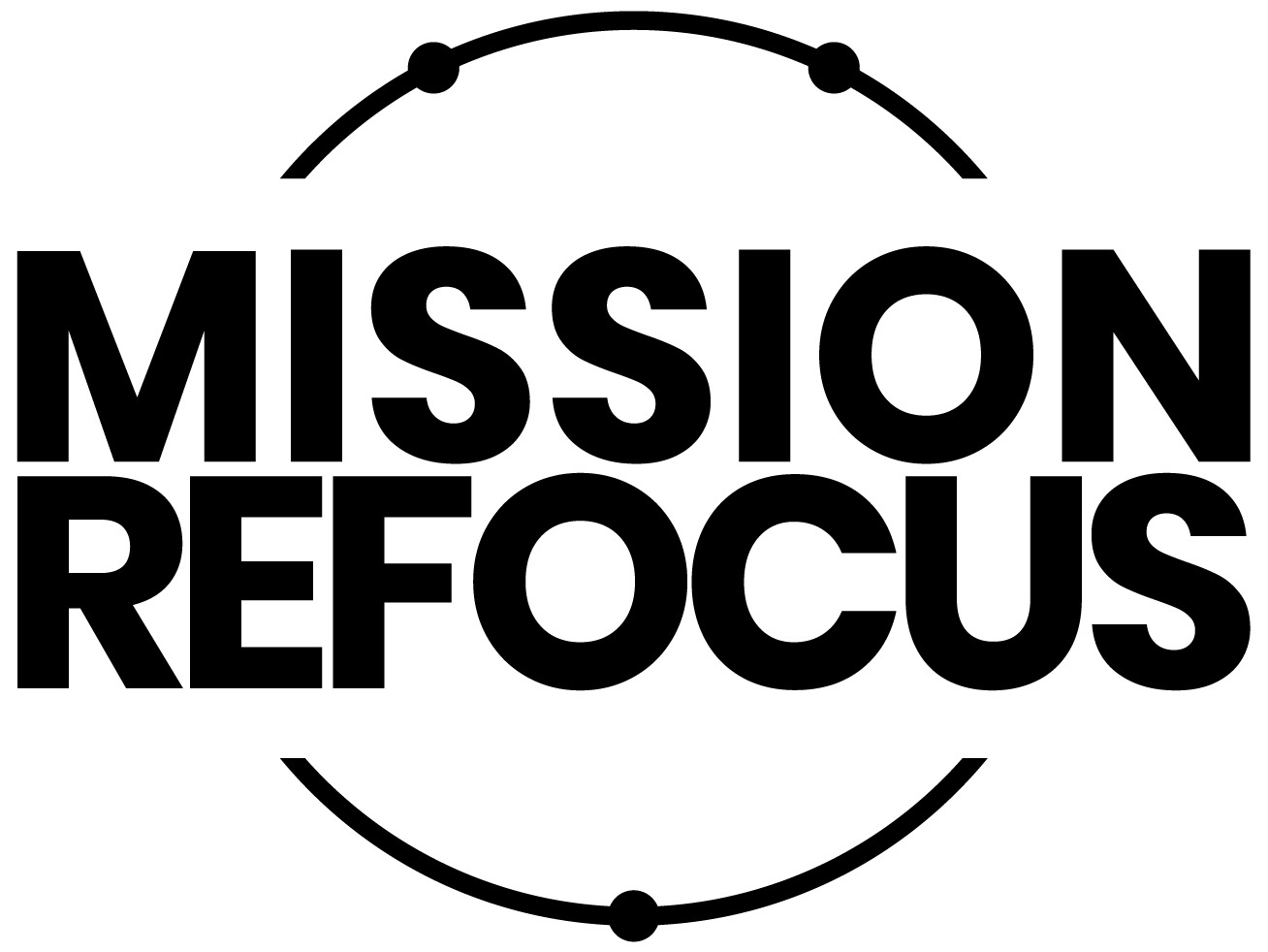 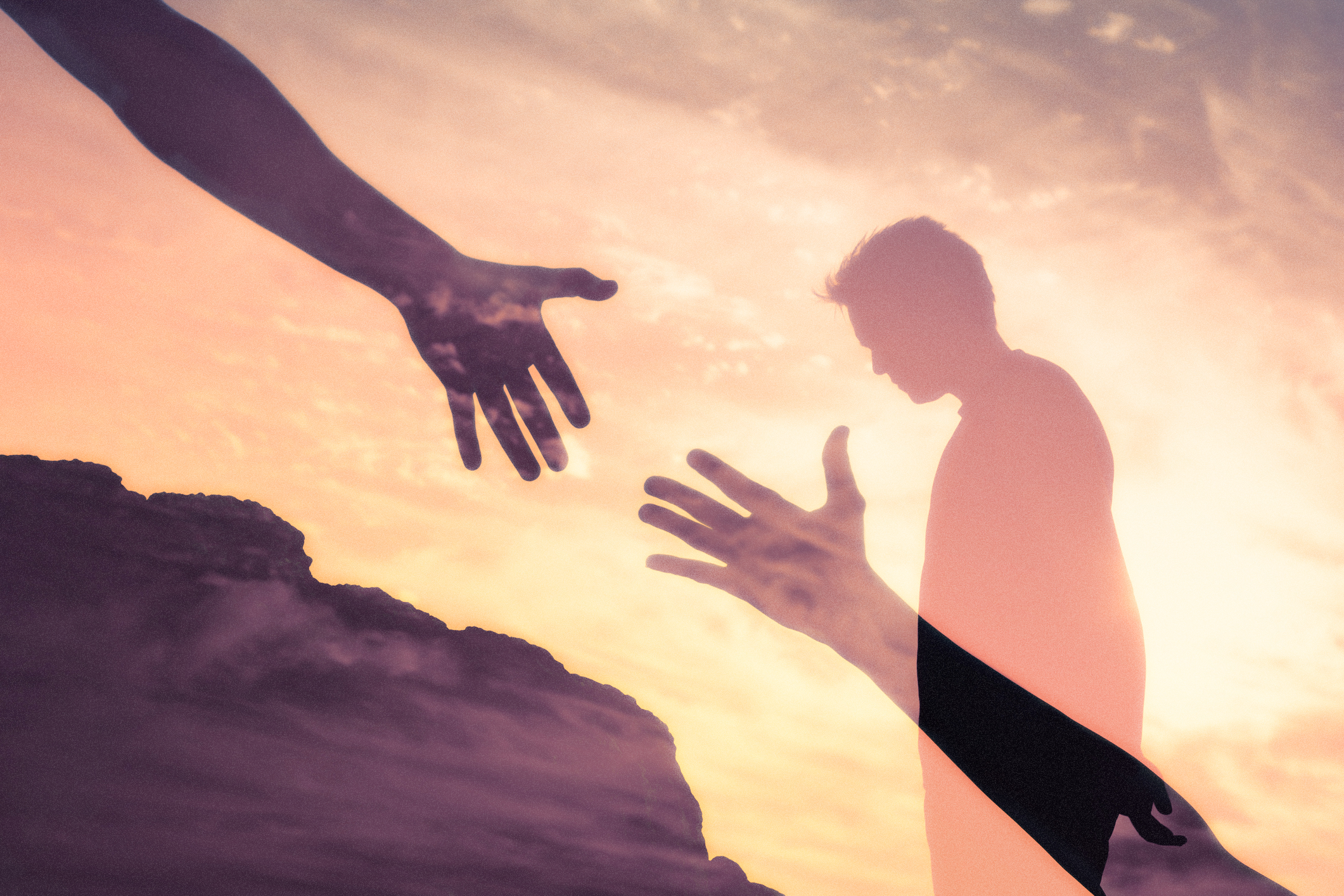 2
God pursues us in times of pain.                                                  Бог преследует нас во времена боли.
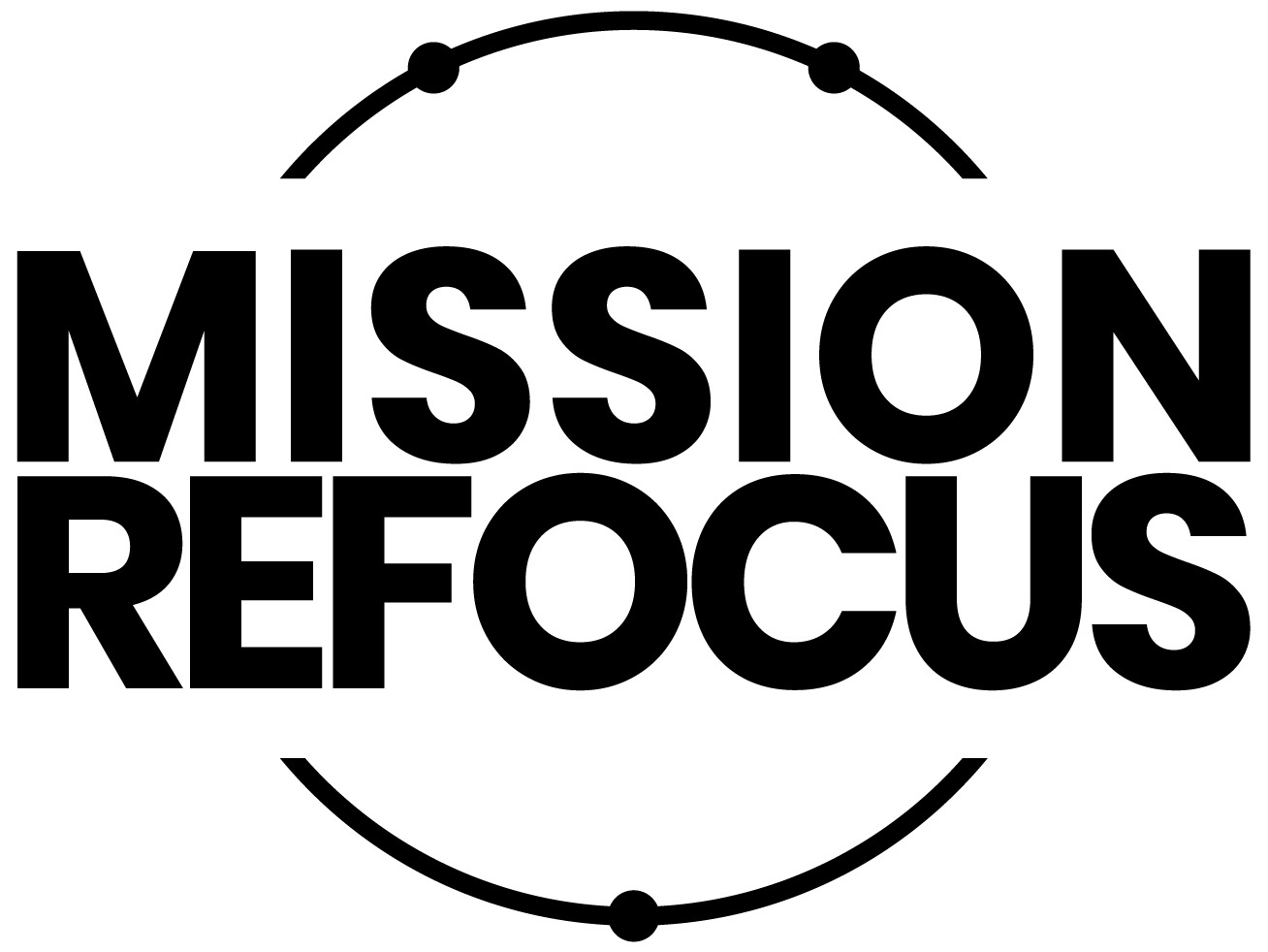 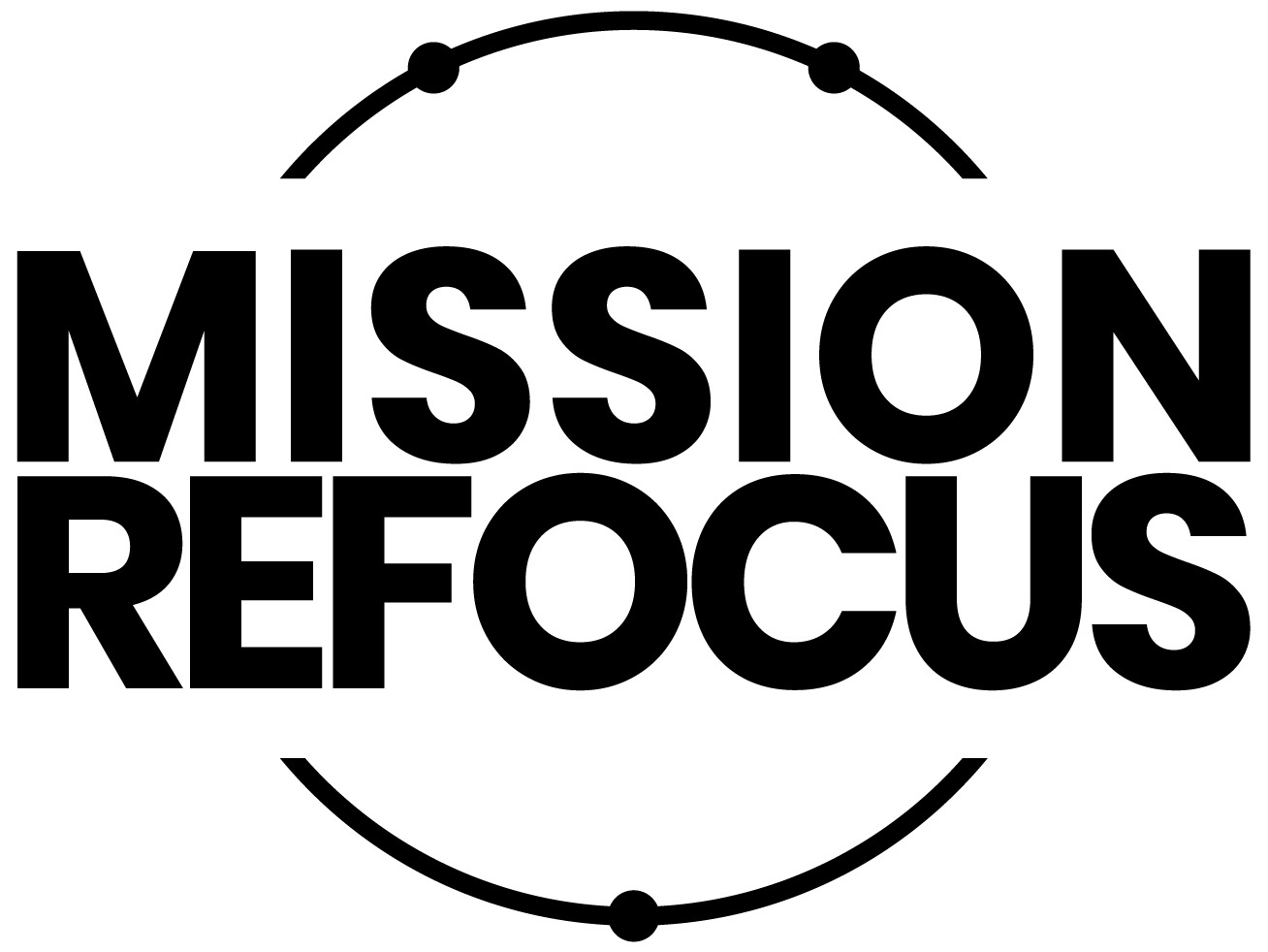 Mary saw JesusМария увидела Иисуса
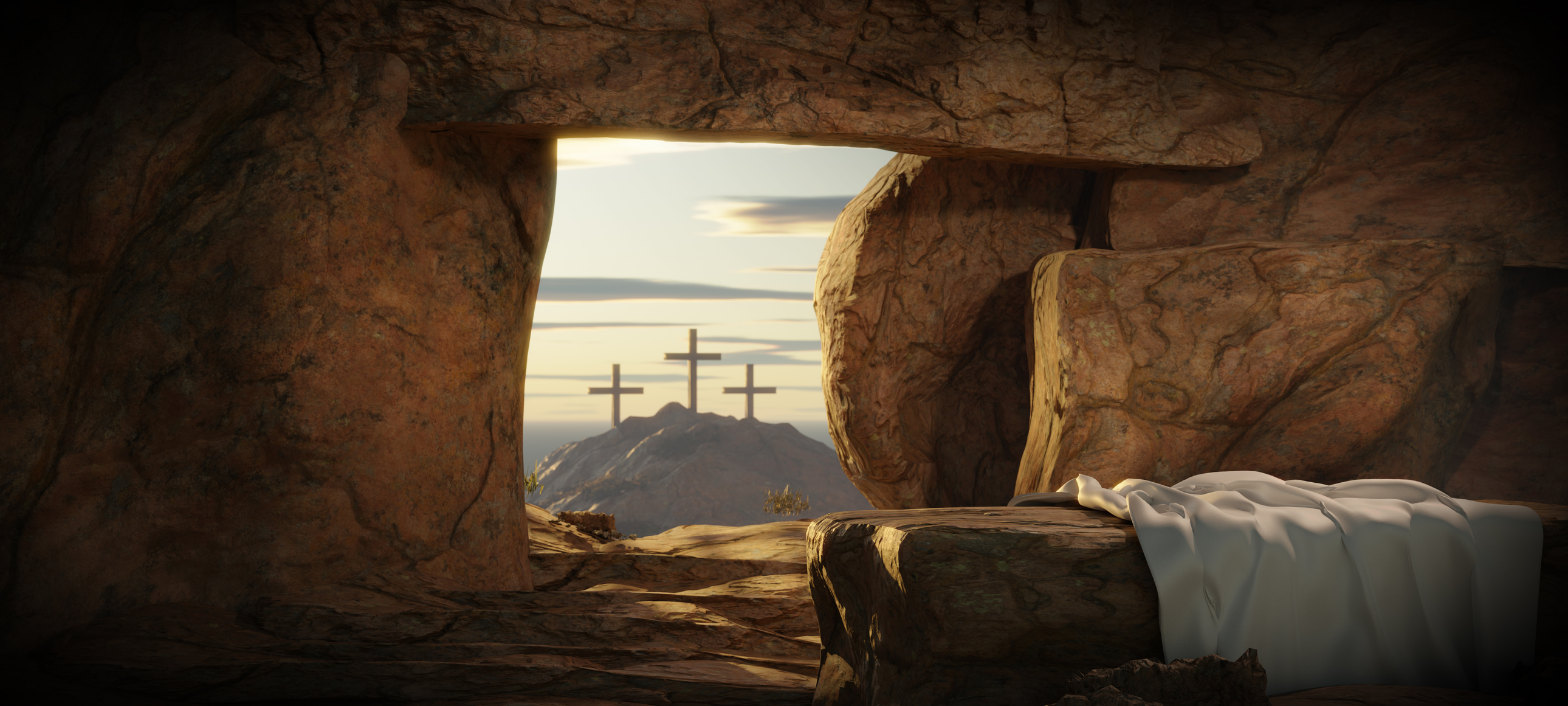 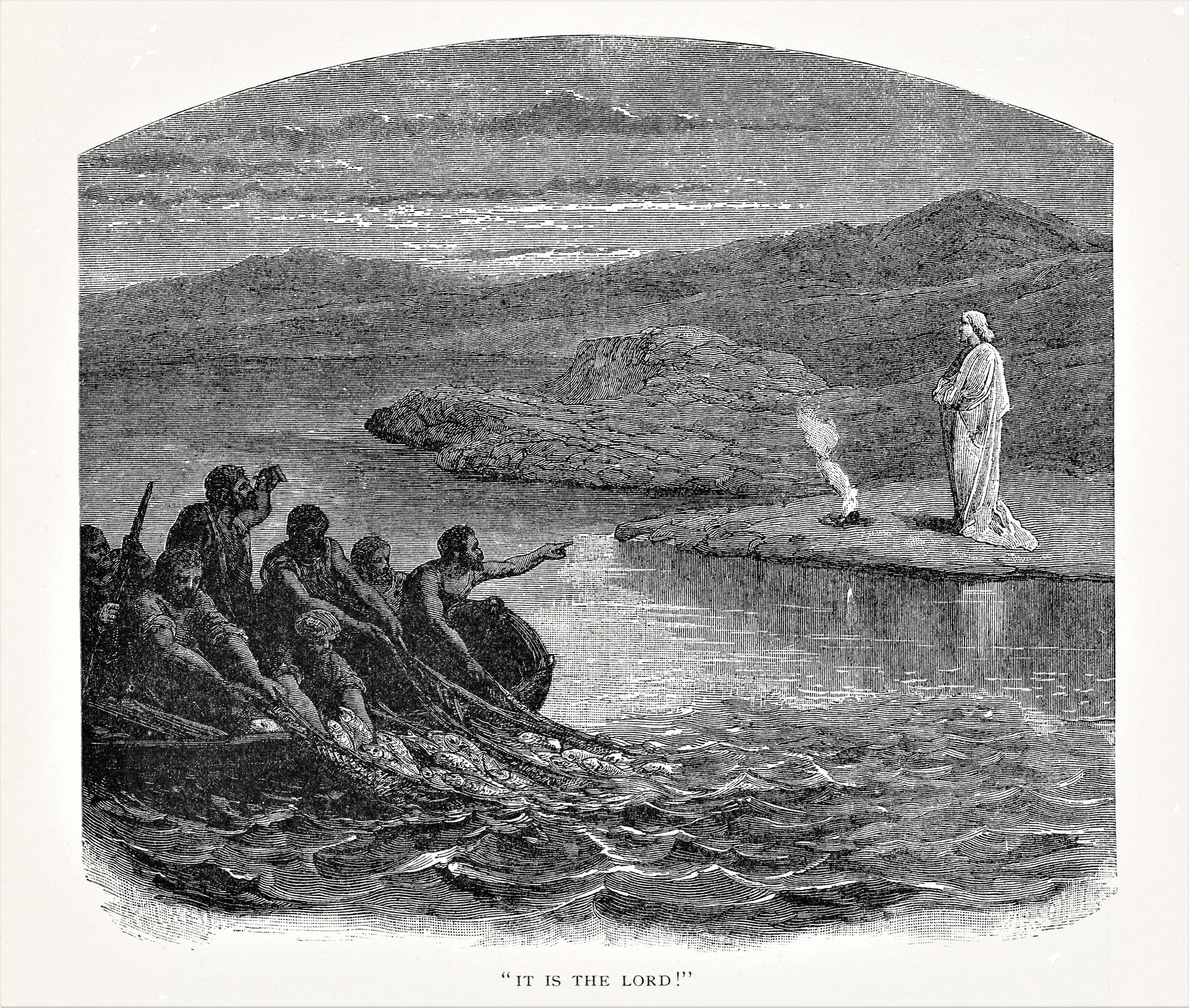 The disciples saw JesusУченики увидели Иисуса
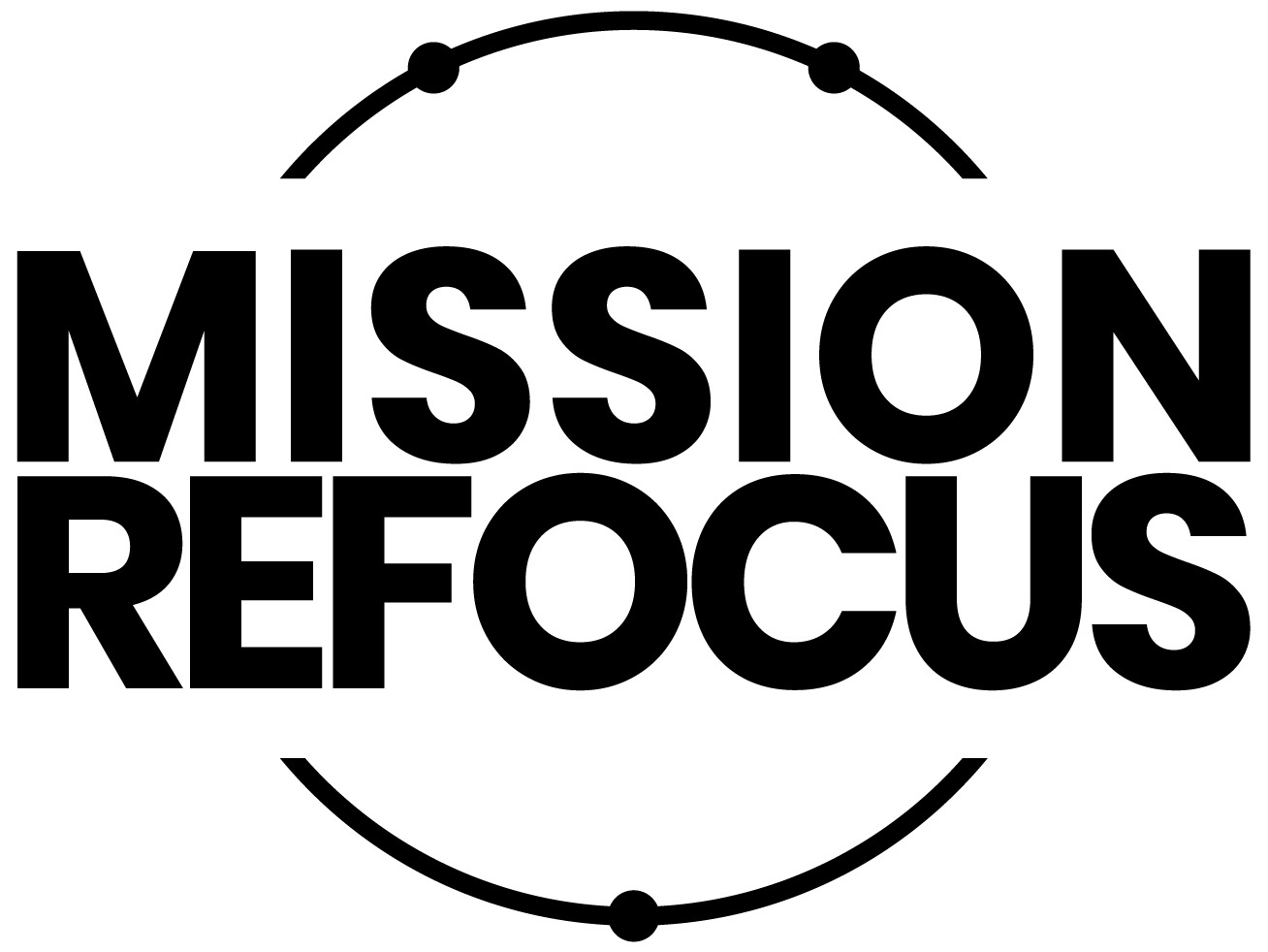 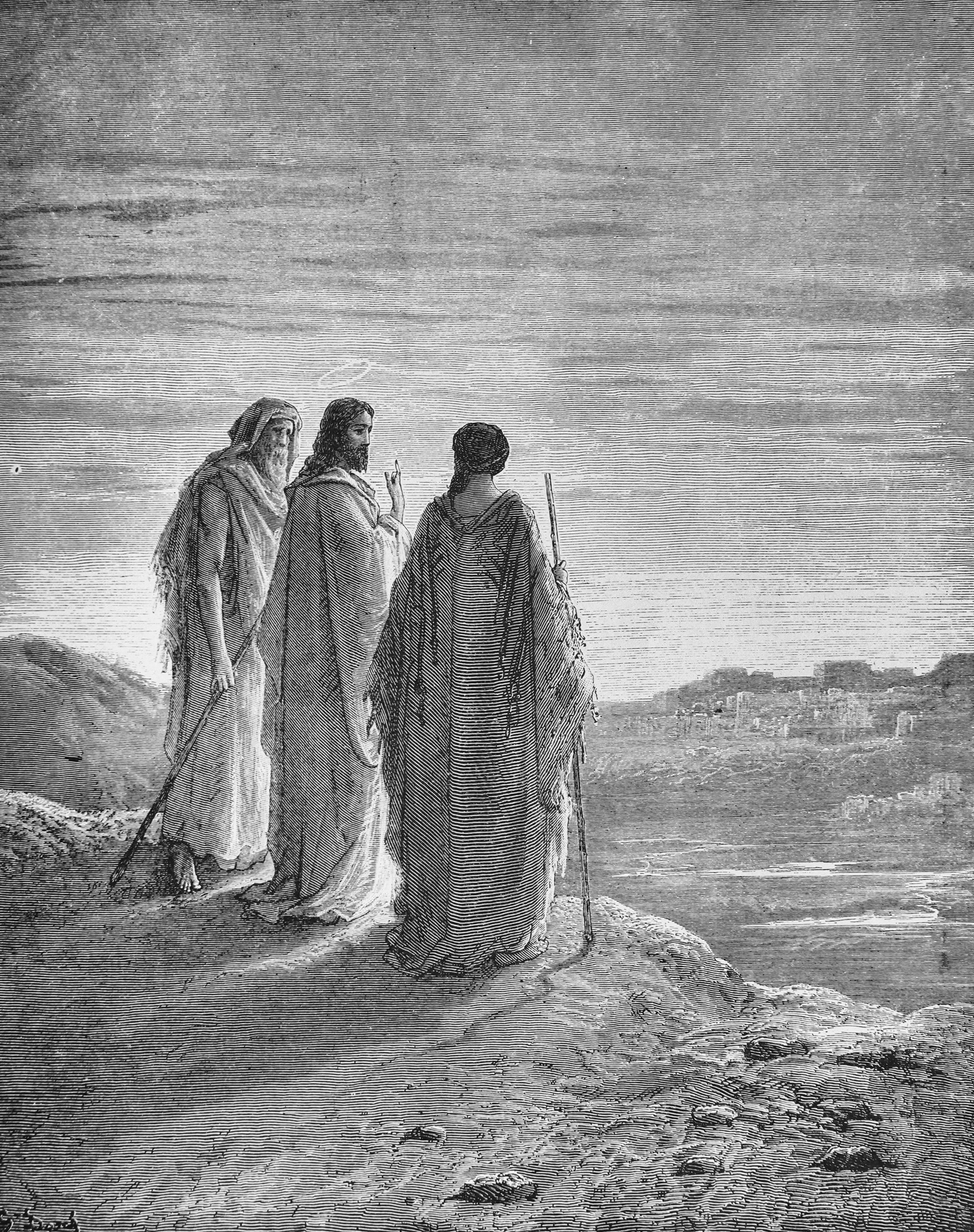 Два последователя по дороге в Эммаус увидели Иисуса
Two followers on the road to Emmaus saw JesusДва последователя Иисуса по дороге в Эммаус
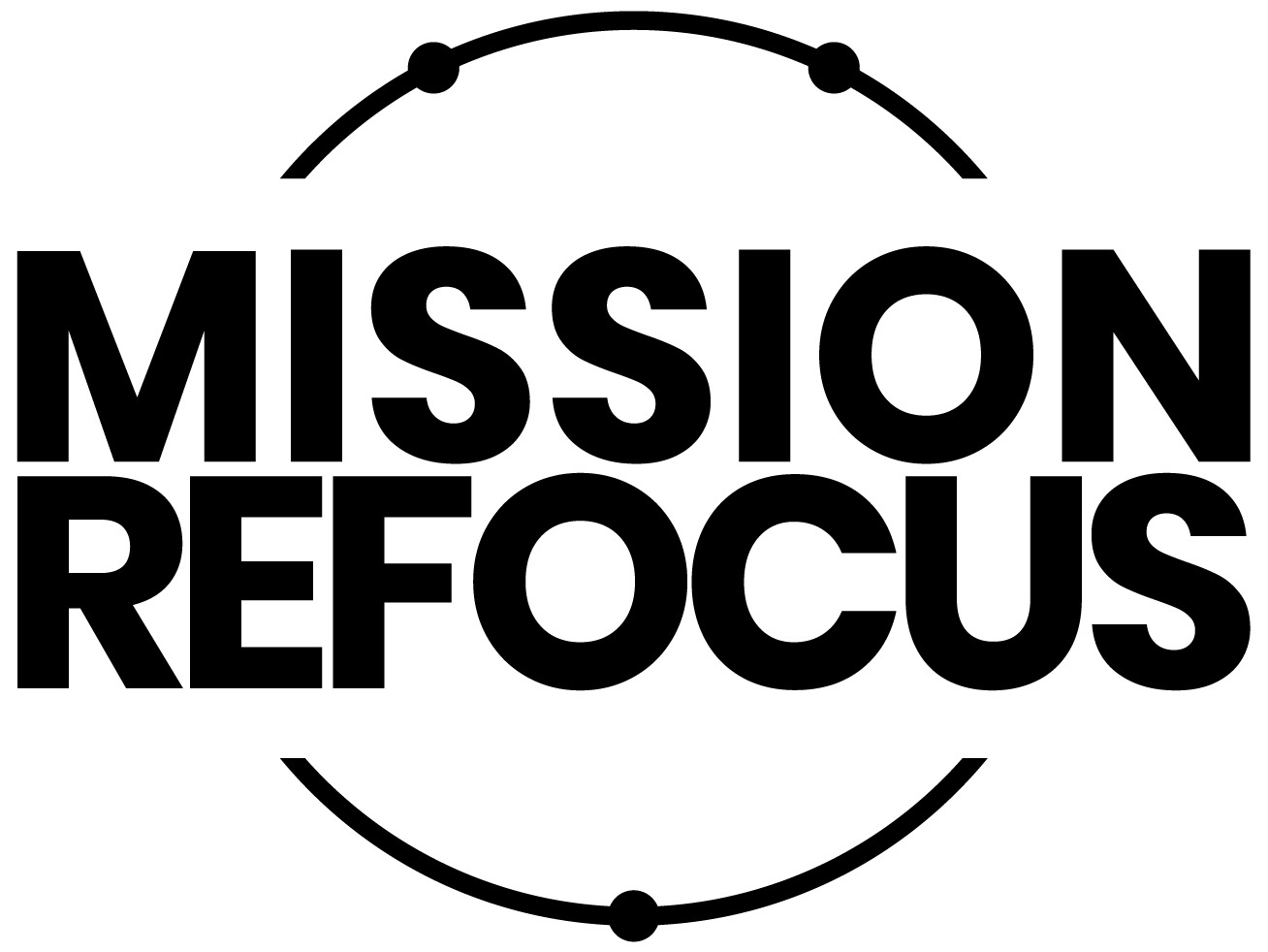 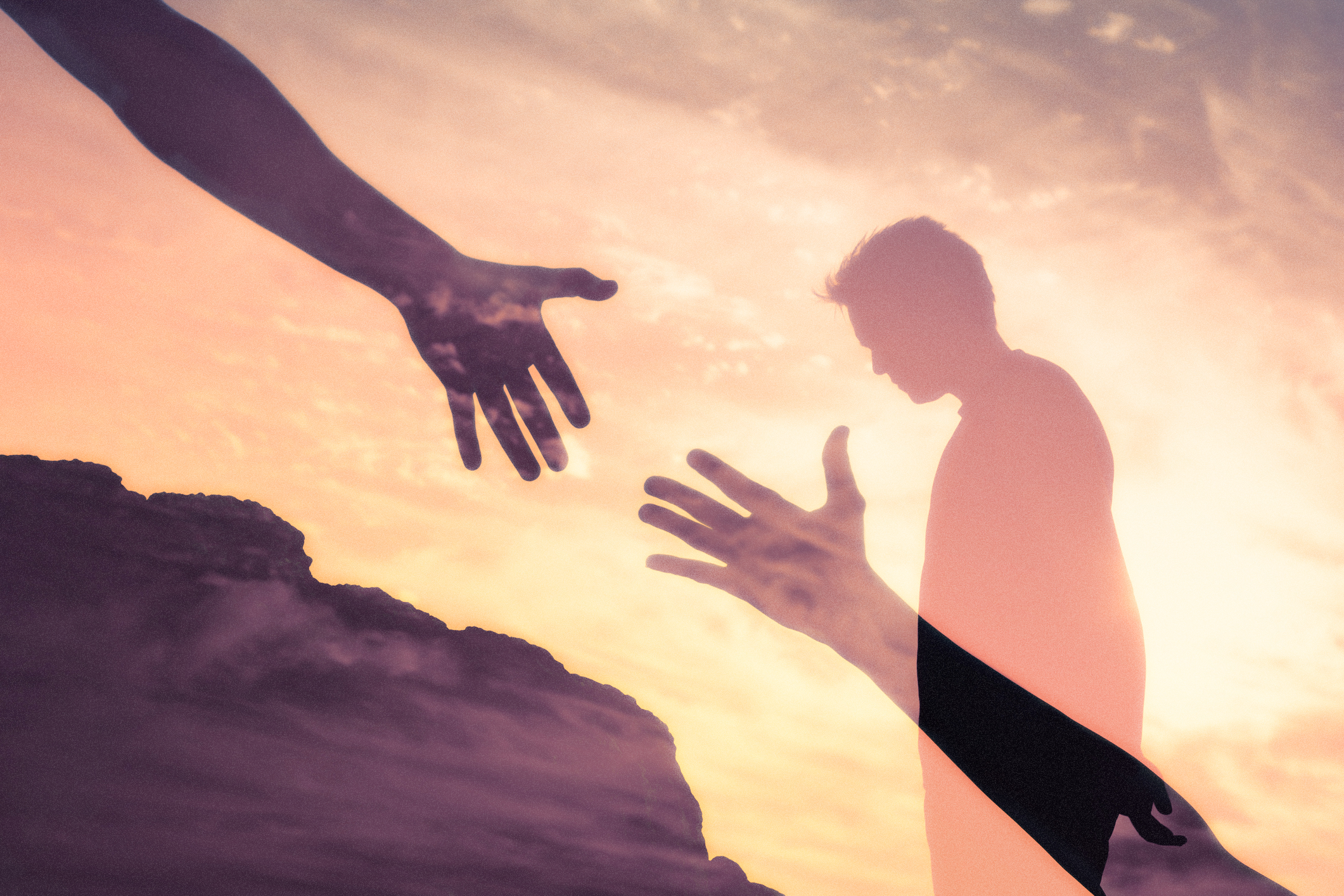 3
God doesn’t have to explain Himself. Богу не нужно объяснять Себя.
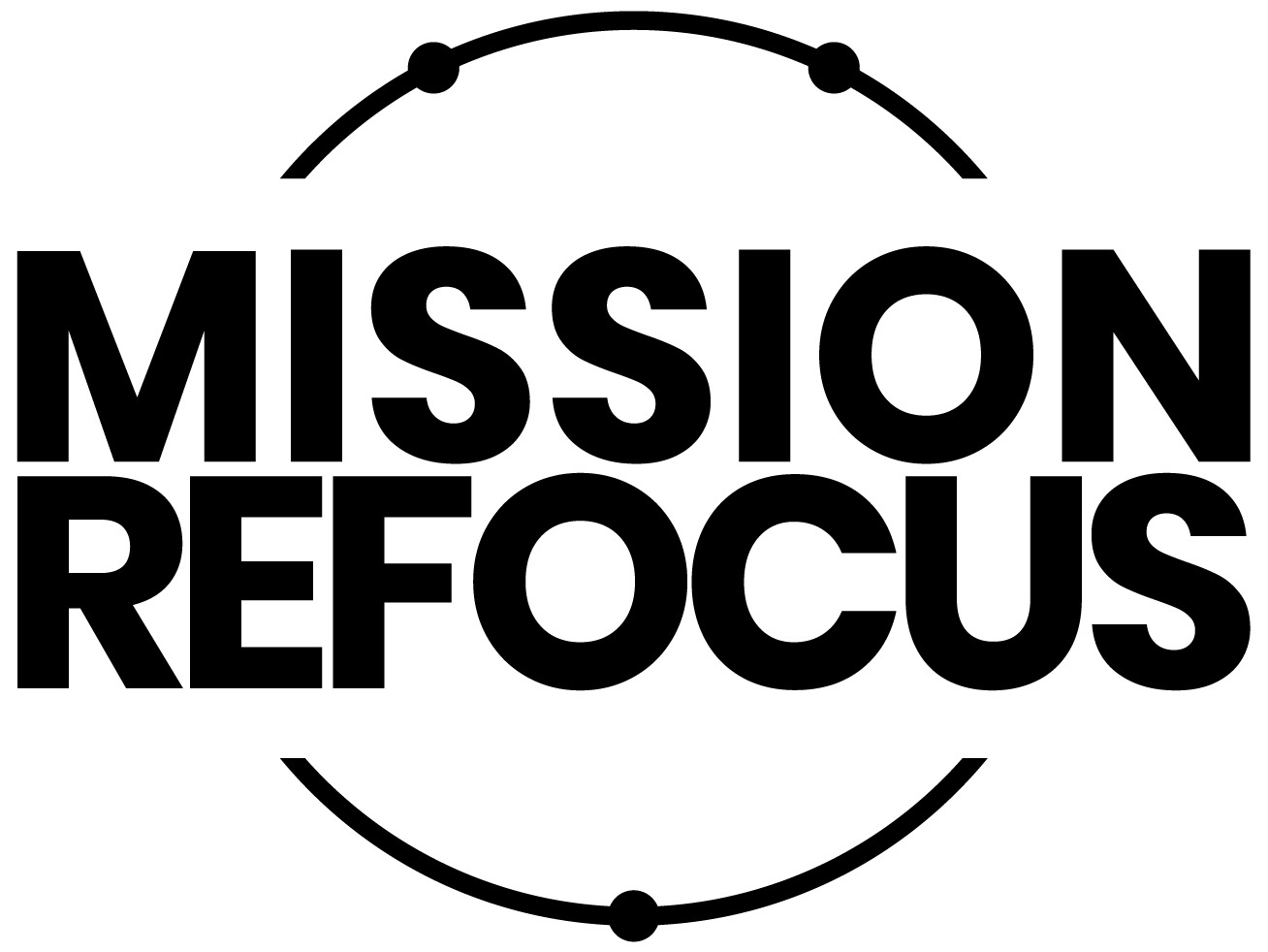 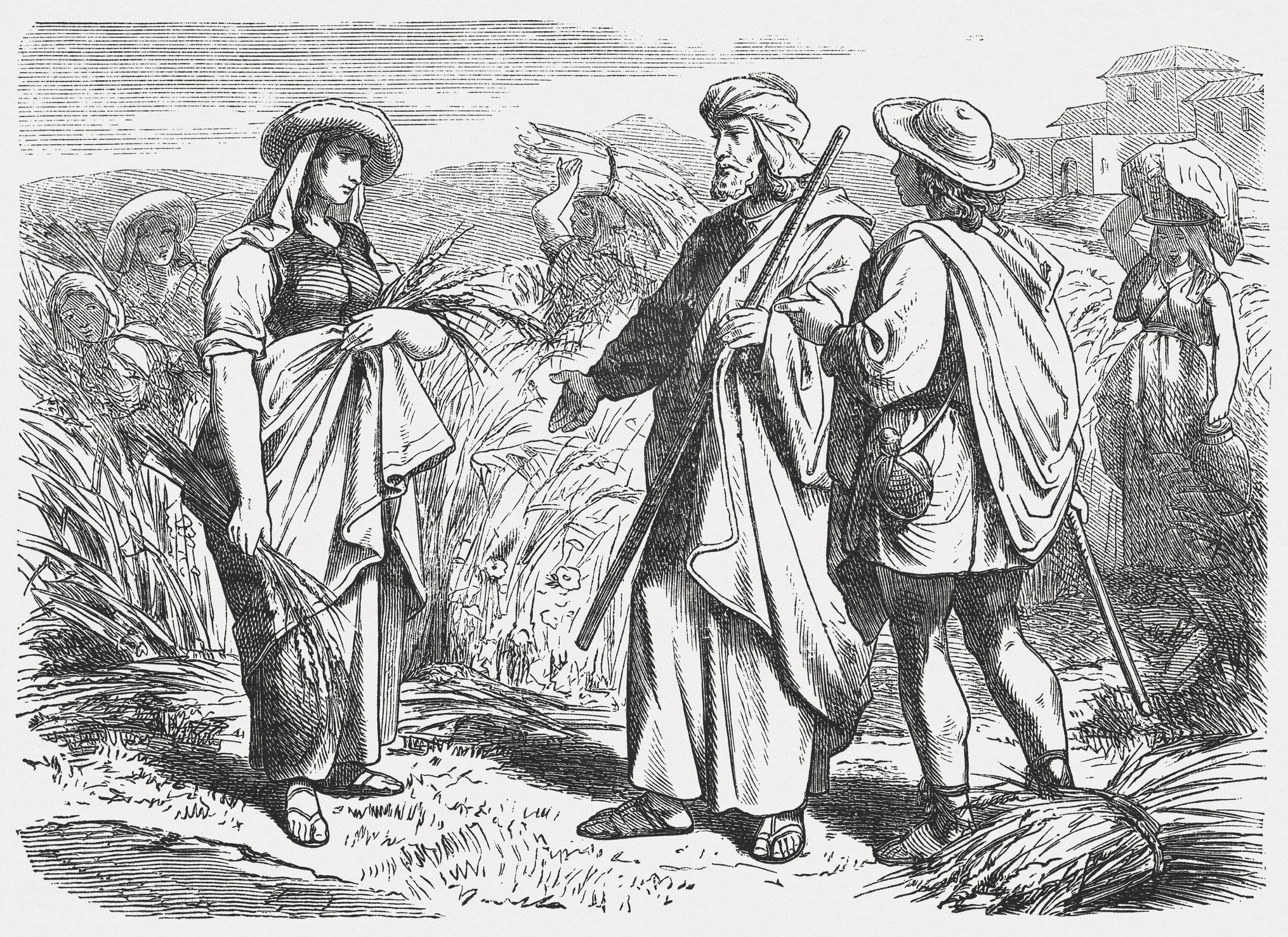 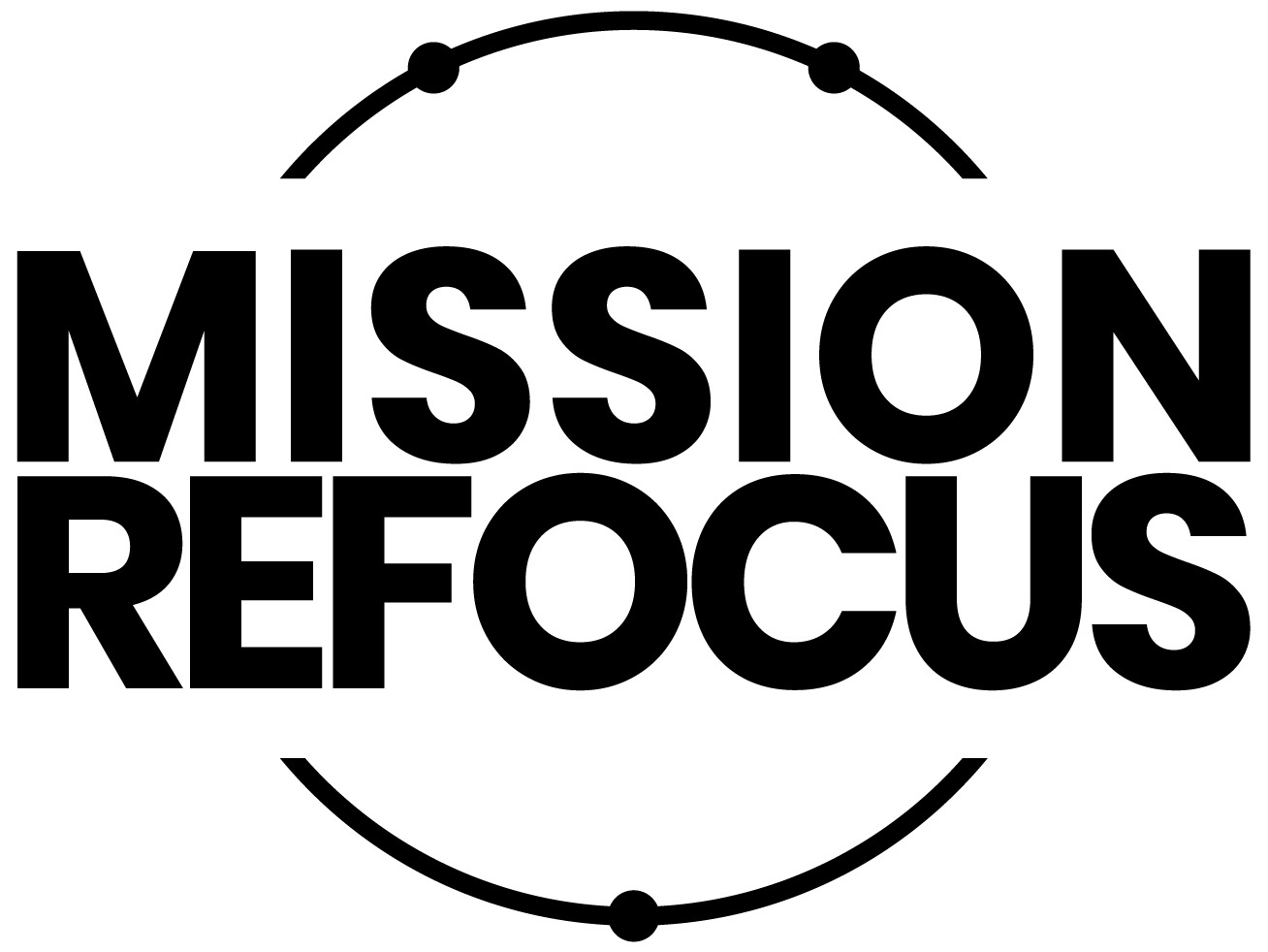 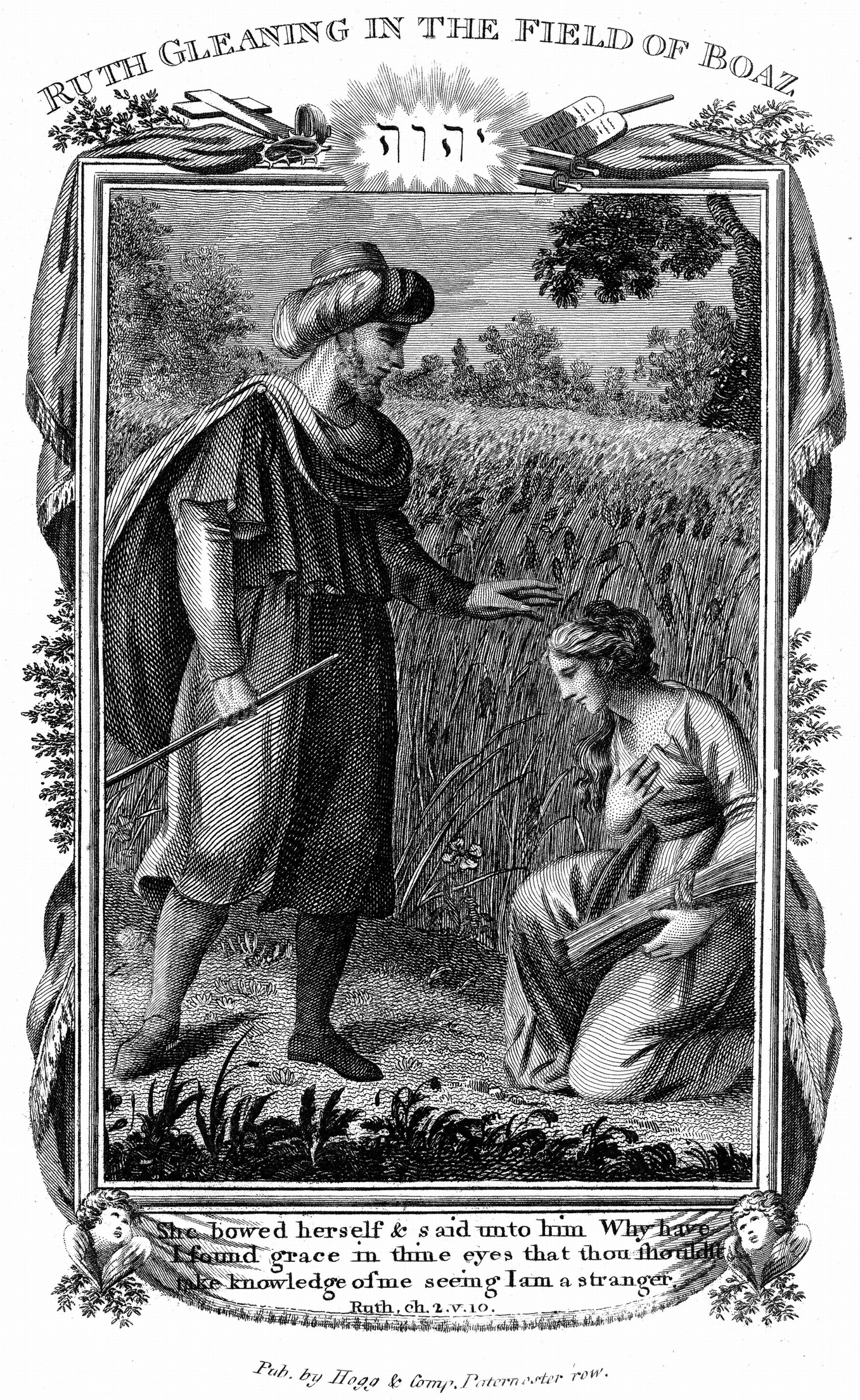 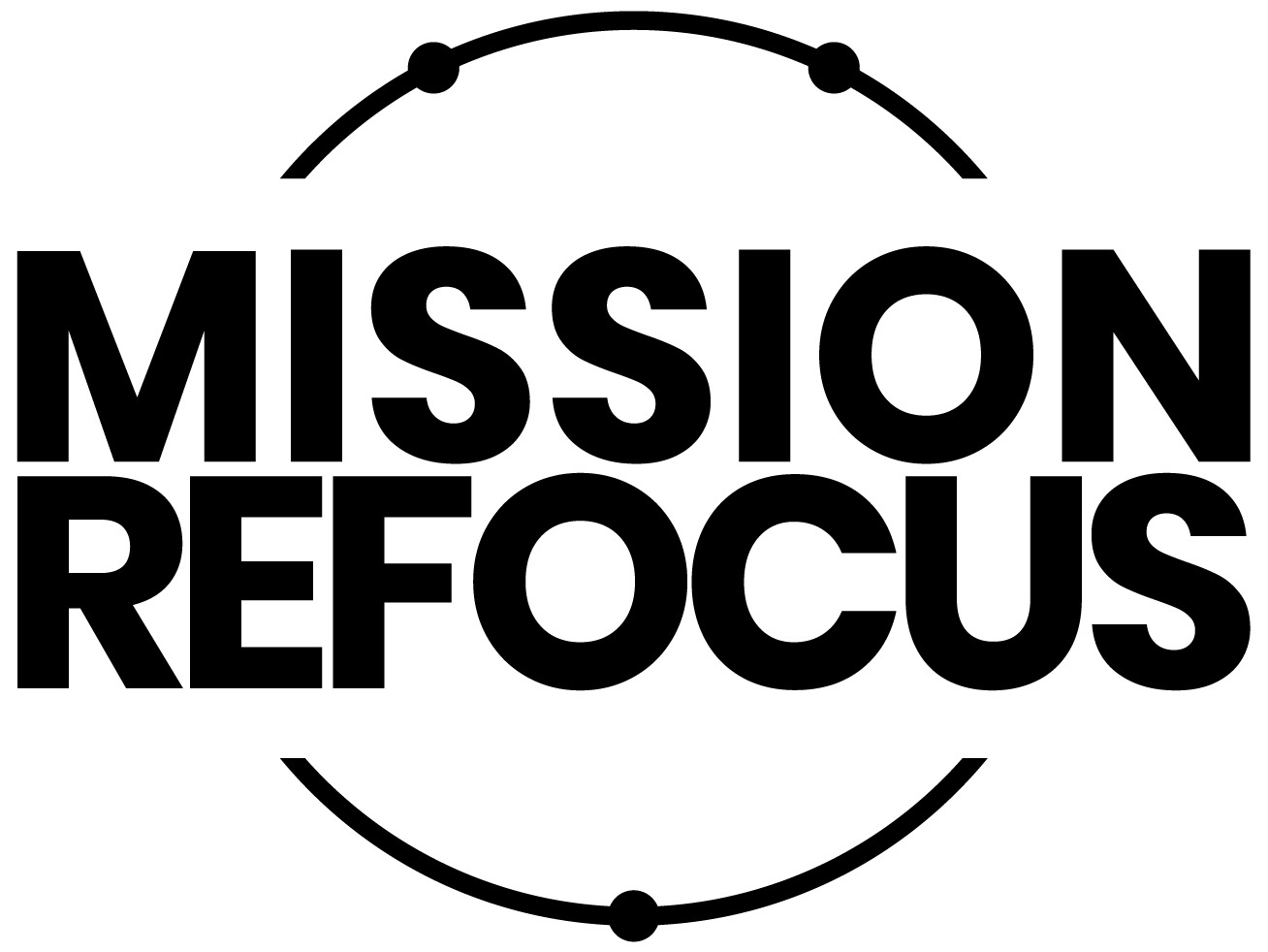 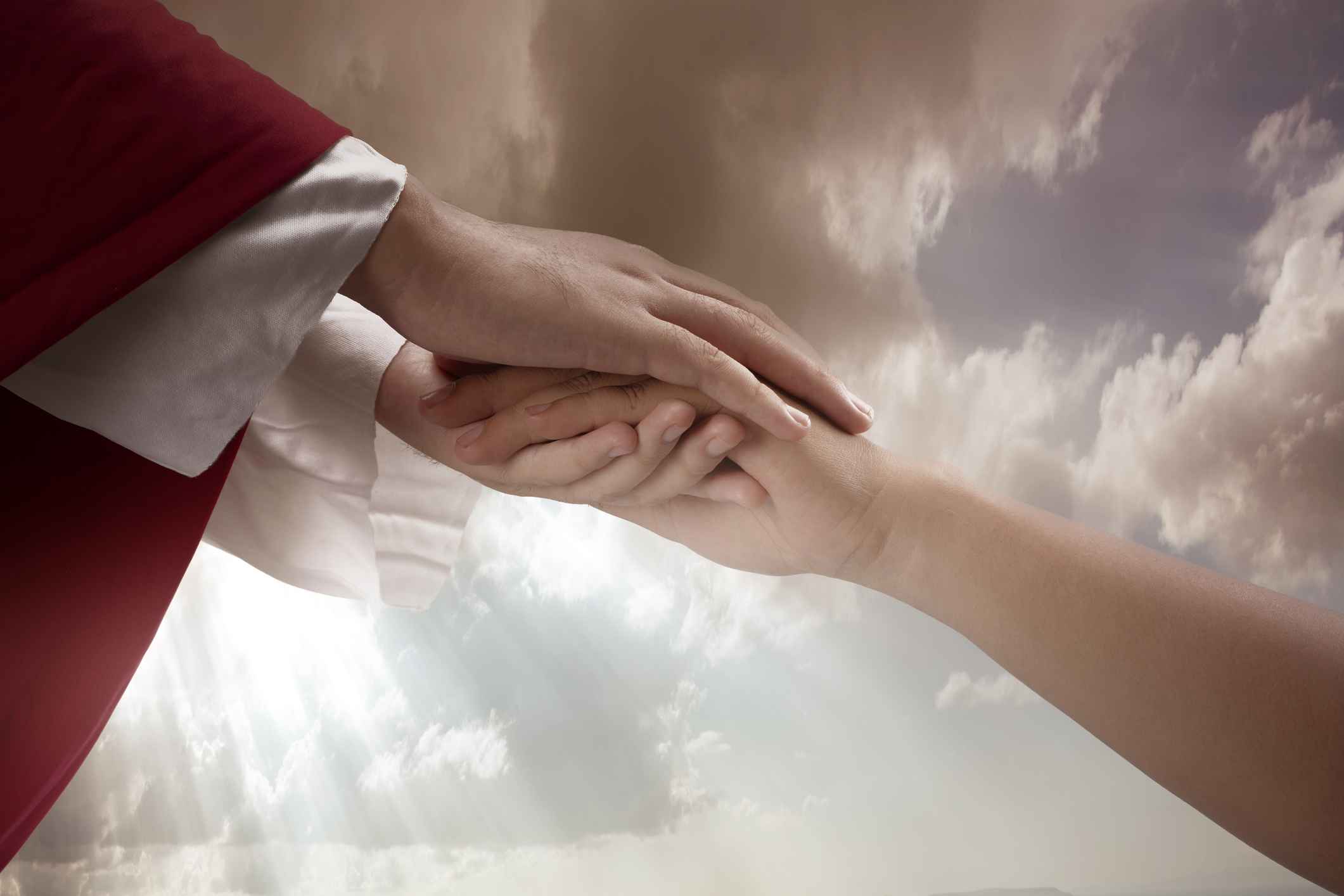 Open My EyesОткрой мои глаза
God is LoveБог есть любовь
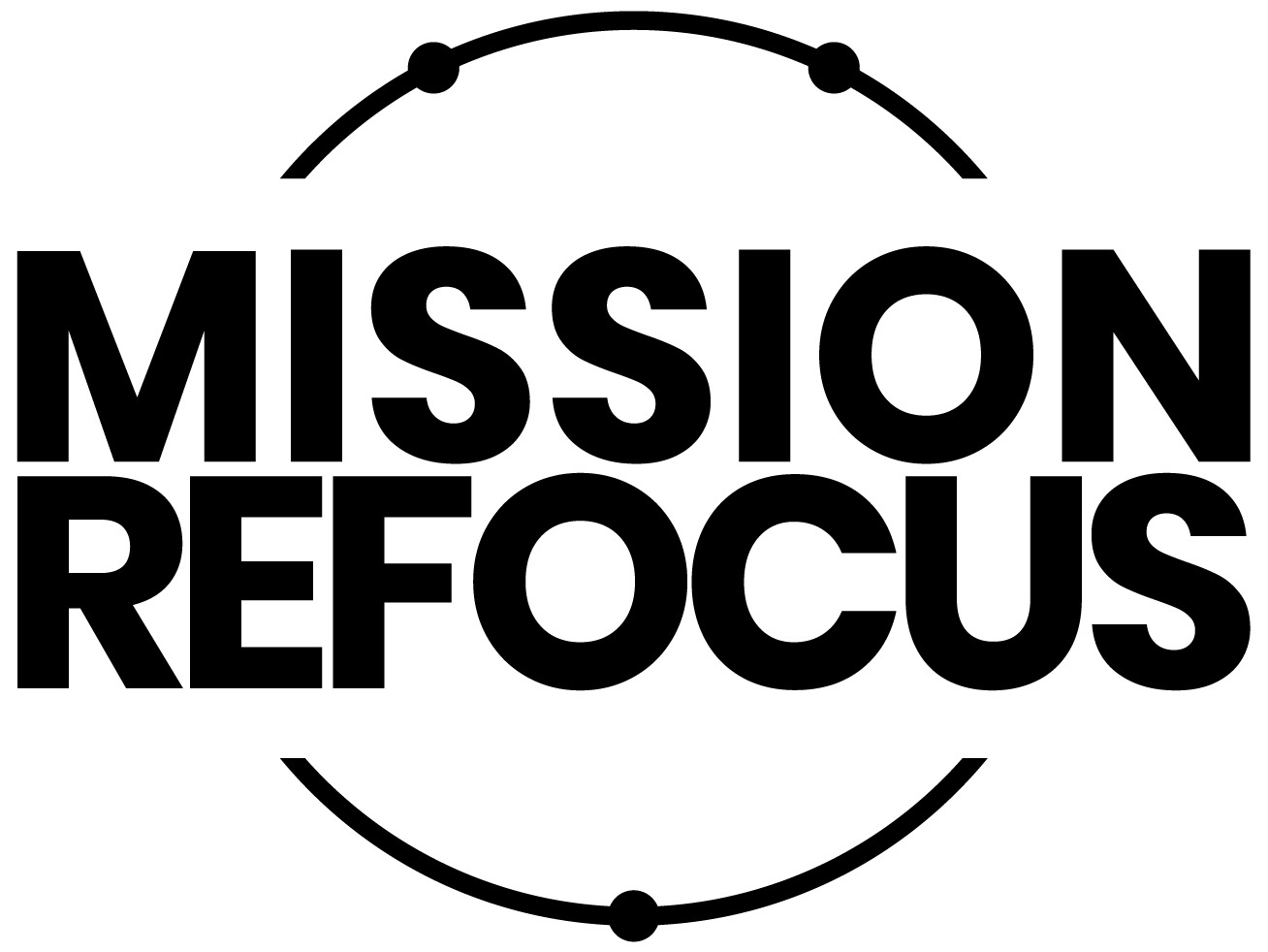